روانشناسی یادگیری 
تنظیم وگرد آوری :سحردوستعلیزاده
جلسه ی ششم (فصل هفتم): شرطي شدن مجاورتي
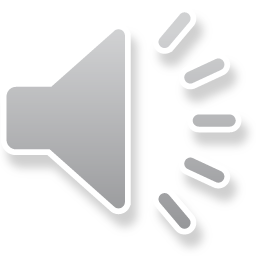 آموختن و انجام دادن‏
معلم بايد در كلاس آمادگى و نظم و ترتيب لازم را برقرار كند.
 وقتى اختيار كلاس از دست او بيرون است و نمى‏تواند رفتار مطلوب را به وجود آورد، از آموزش و تدريس خوددارى كند.
فصل هشتم: شرطي شدن عامل
يكى از نظريه‏هاى معروف در روان‏شناسى يادگيرى نظريه شرطى شدن عامل است كه از سوى‏ ب. ف. اسكينر (1990-1904) مطرح گرديد. اين روان‏شناس وظيفه روان‏شناسى را منحصر به پيش‏بينى و كنترل رفتار موجود زنده مى‏داند و پژوهشهاى خود را به رفتار محسوس و مشهود محدود مى‏سازد.
فصل هشتم: شرطي شدن عامل
معلوماتى براى اسكينر معتبر است كه از راه مشاهدات حسى حاصل شده باشند. او با روان‏شناسانى كه مسائلى مانند اراده، احساس، تصور، سايق يا غريزه را مورد بحث قرار مى‏دهند مخالف است، زيرا اين امور داراى جنبه فيزيكى نيستند. اعتقاد او براين است كه روان‏شناسى بايد علم رفتار مشهود باشد. وى يادگيرى را تغيير در احتمال وقوع رفتار تلقى مى‏كند و در بيشتر موارد اين تغيير رفتار در نتيجه شرطى شدن عامل پديد مى‏آيد.
فصل هشتم: شرطي شدن عامل
طرح آزمايش‏
مطلب اساسى در نظريه شرطى عامل اين است كه موجود زنده در آينده كارى را انجام مى‏دهد كه قبلاً بر اثر تجربه آموخته و تقويت شده باشد.   (محرك يا تقويت كننده ) S                      R   ( رفتار )     
بنابراين، هر وقت امرى يا پديده‏اى شكل خاصى از رفتار را تقويت كند احتمال تكرار آن رفتار افزايش مى‏يابد. وظيفه روان‏شناسان آگاهى از شرايطى است كه موجب تقويت رفتار مى‏شوند. اسكينر اين شرايط را عوامل تقويتى مى‏نامد.
فصل هشتم: شرطي شدن عامل
اهميت تقويت و انواع آن‏
 امروزه نام اسكينر در روان‏شناسى مترادف با برنامه تقويت است. 

به عقيده اسكينر شرطى عامل آمادگى قبلى را براى پاسخ دادن فراهم مى‏كند، در صورتى كه خاموشى اين آمادگى را از بين مى‏برد. به‏طور كلى اسكينر هر تقويت‏كننده‏اى را از نتيجه و تأثيرى كه به جا مى‏گذارد مشخص مى‏سازد و عوامل تقويتى را به تقويت‏كننده‏هاى نخستين و تقويت‏كننده‏هاى ثانونى تقسيم مى‏كند.
فصل هشتم: شرطي شدن عامل
تقويت‏كننده‏هاى نخستين‏
اين تقويت‏كننده‏ها عاملهايى هستند كه از طريق ارضا يا تسكين نيازها و انگيزه‏هاى زيستى به رفتار استمرار مى‏بخشند.
فصل هشتم: شرطي شدن عامل
تقويت‏كننده‏هاى ثانوي‏
اين عاملها كه گاهى تقويت‏كننده‏هاى وابسته ناميده مى‏شوند نيروى تقويتى خود را به‏طور غيرمستقيم براثر يادگيرى و وابستگى با تقويت‏كننده‏هاى نخستين به دست مى‏آورند. پول، تحسين و تشويق افراد وانواع عبارتهاى مؤدبانه و محبت‏آميز از جمله تقويت‏كننده‏هاى ثانوى مى‏باشند.
فصل هشتم: شرطي شدن عامل
تقويت‏كننده‏هاى ثانوي‏
چون بيشتر اين‏گونه تقويت‏كننده‏ها براى تقويت پاسخهاى مختلف به كار مى‏روند آنها را تقويت‏كننده‏هاى تعميم يافته هم ناميده‏اند، مانند نمره‏هاى درسى و پايه و گروههاى استخدامى. طرفداران اسكينر عقيده دارند كه در امر آموزش و پرورش بايد از تقويت‏كننده‏هاى تعميم يافته بهره گرفت.
فصل هشتم: شرطي شدن عامل
تقويت‏كننده‏هاى مثبت و منفي ‏
تقويت‏كننده‏هاى مثبت و منفى‏
 وجود يا عدم هر محركى كه موجب افزايش وقوع پاسخ گردد تقويت‏كننده ناميده مى‏شود. بنابراين، مى‏توان گفت دو نوع تقويت‏كننده وجود دارد: مثبت و منفى. در تقويت مثبت وجود محرك موجب افزايش تكرار پاسخ مى‏شود، اما در تقويت منفى عدم حضور يا فقدان محرك سبب تقويت رفتار مى‏گردد.
فصل هشتم: شرطي شدن عامل
تنبيه از نظر تقويت‏
تنبيه در اصل فرايندى است كه با تقويت تفاوت دارد. بدين‏معنا كه تقويت با عوامل مثبت و منفى سرو كار دارد.
فصل هشتم: شرطي شدن عامل
تنبيه از نظر تقويت‏
روان‏شناسان از آزمايشهاى خود چنين نتيجه گرفته‏اند كه از راه تنبيه هميشه و به‏طور اطمينان بخش گرايش به پاسخ دادن كاهش نمى‏يابد. البته، تقويت در ايجاد رفتار مطلوب مؤثرتر است، اما تنبيه سرانجام ممكن است هم براى تنبيه شونده و هم براى تنبيه‏كننده عواقب شوم و زيان بارى داشته باشد. نتايج تنبيه قابل پيش‏بينى و اعتبار نيستند. در خاموشى رفتار از راه تقويت نشدن محرك از بين مى‏رود، اما تنبيه، بجز موارد خاص، وسيله‏اى مناسب براى ترك عادت نيست.
فصل هشتم: شرطي شدن عامل
كنترل محرك
‏
 يكى از مفاهيمى را كه اسكينر پيشنهاد مى‏كند اصطلاح كنترل محرك است. به عقيده او گاهى‏ پاسخ يا رفتار، برخلاف معمول، بعد از محرك واقع مى‏شود، مانند اينكه بپرسيم «كتاب كجاست؟» پاسخ به اين پرسش در قيد يا در كنترل محرك است.
فصل هشتم: شرطي شدن عامل
كنترل محرك
‏
  همچنين، گفتار وكردارى كه بعضى از نوجوانان در جمع دوستان ابراز مى‏دارند و نمى‏توانند در يك مجلس رسمى يا در حضور پدر و مادر خود انجام دهند نمونه‏هايى از كنترل محرك به شمار مى‏آيند. در واقع كنترل محرك، مانند احكام دينى و اخلاقى، وعده‏ها و وعيدها و قانونهاى اجتماعى در انگيزش و يادگيرى داراى اهميت فراوان است.
فصل هشتم: شرطي شدن عامل
تخصيص يا تميز محرك
تخصيص محرك ضد تعميم محرك است و آن وضع وحالتى را گويند كه موجود زنده در ميان‏ گروهى از محركهاى مشابه فقط به يكى از آنها پاسخ درست مى‏دهد
فصل هشتم: شرطي شدن عامل
تفكيك پاسخ
منظور از تفكيك پاسخ در شرطى شدن عامل آن است كه آزمودنى فقط در برابر رفتار معينى‏ پاداش دريافت مى‏دارد. در جعبه اسكينر، براى مثال، توانستند به موش بياموزند كه براى فشردن اهرم و دريافت غذا فقط دست چپ خود را به كار برد، نه دست راست، پاها يا پوزه خود را. اين حالت در شرطى شدن عامل به تفكيك پاسخ معروف است.
فصل هشتم: شرطي شدن عامل
خاموشي عامل
در رفتارگرايى عامل وقتى تكرار رفتار هيچ‏گونه پاداشى به‏دنبال نداشته باشد خاموشى عامل پديد مى‏آيد كه به احتمال زياد موجب قطع پاسخ مى‏شود.
    يكى از رويدادهاى خاموشى بازگشت خود به خود است. 
 بايد توجه داشت مقاومتى كه در برابر خاموشى از تقويت متناوب پاسخ حاصل‏ مى‏شود بيشتر از مقاومتى است كه به همان ميزان از تقويت متوالى پاسخها به دست مى‏آيد.